Electric Security Plan Update – June 27, 2014
Jim Ziolkowski, Director, Rates and Regulatory Planning
Agenda
Overview of ESP Application
SSO Supply and Pricing
Provisions Relating to Distribution Service
Provisions Relating to Stability and Certainty
Auction Schedule and Rider Tables
Price To Compare
2
Overview
Duke Energy Ohio proposes an Electric Security Plan for a term of three years that:

Continues the current auction process for procuring supply for non-shopping load;

Addresses rate design issues for Riders RC and RE; 

Includes provisions for distribution service;

Proposes a rider mechanism that will function as a partial hedge against wholesale price volatility; and

Does not include non-market based generation riders or arrangements.	

Hearing scheduled for September 8, 2014.
3
[Speaker Notes: Process to convert auction prices to retail prices is similar but changes allocation of capacity to 5 CP]
SSO Supply
Auction follows same format as in current ESP (i.e., descending clock).
Delivery periods and auctions staggered.
At least two auctions for each delivery period.
Charles River & Associates to manage auction process.
Excludes procurement of RECs to comply with renewable energy standards.

Full-requirements, load following for 100% of SSO or non-shopping load.

Continuation of Supplier Cost Reconciliation Rider (Rider SCR) to true-up SSO revenue with SSO supply costs.
Rider SCR includes recovery of auction-related costs from SSO customers.
4
SSO Pricing
Modify rate design on “revenue neutral” basis.

Simplify SSO rates and modify to more closely resemble market rates.

Eliminate demand charges for generation under all rate schedules so that all SSO generation rates are “energy-based,” mirroring what competitive retail electric suppliers typically offer shopping customers.

No demand ratchets for Duke Energy Ohio’s generation-related charges.

Reduce the block price differences in residential tariffs (RS, RSLI, RS3P, ORH, CUR).
5
SSO Pricing - Eliminate Rider RC Demand Charges (Rate DS)
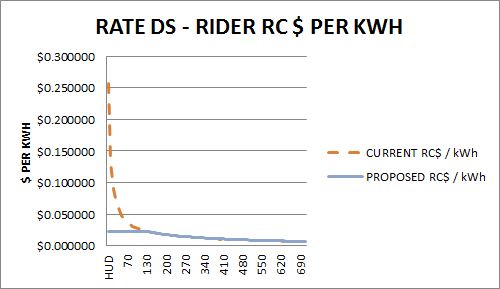 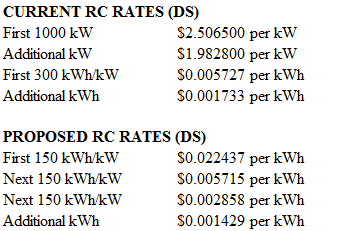 6
Distribution Service
Distribution Capital Investment Rider (Rider DCI)
Rider DCI would provide for recovery of the incremental revenue requirement associated with the return on, depreciation expense, and property taxes for incremental rate base over amounts in current base rates.
Quarterly update filings and subject to annual audit by PUCO Staff.
Modeled after similar riders approved for the FirstEnergy operating companies and for AEP Ohio. 
Rider DCI would not recover any costs associated with Grid Modernization as long as such costs are being recovered in a separate rider.

Distribution Storm Recovery Rider (Rider DSR)
Tracks storm costs above/below baseline amount from rate case.
Rider recovery begins if regulatory asset exceeds $5 million; otherwise, amortize positive/negative balance of deferral in next rate case.
7
Provisions Relating to Stability and Certainty
Price Stabilization Rider (Rider PSR)
Financial arrangement to flow through gains/losses on power delivered from OVEC to Duke Energy Ohio.
Arrangement would be financial only as there would be no physical flow of power from OVEC to Duke Energy Ohio’s retail customers.
Acts as a partial hedge against market volatility.
Does not displace SSO supply or adversely affect CRES providers’ ability to attract customers.

Quarterly filings with true-ups.

Charge is non-bypassable.
8
Electric Security Plan Rate Structure
Proposed
Current
RC and RE
Retail Capacity and Energy
Derived from auction
RC and RE
Retail Capacity and Energy
Derived from auction
SCR
Supplier Cost Reconciliation
SCR
Supplier Cost Reconciliation
AERR (RECs)
Alternative Energy Recovery
AERR (RECs)
Alternative Energy Recovery
Rider RTO
Various RTO costs
Rider RTO
Various RTO costs
BTR
Base transmission incl. NITS
BTR
Base transmission incl. NITS
PSR
Price Stabilization Rider
ESSC
Electric Security Stabilization
UE-GEN
Generation Uncollectibles
UE-GEN
Generation Uncollectibles
Legend
DCI
Distribution Capital Investmt
LFA
Load Factor Adjustment
Fully Bypassable
DSR
Distribution Storm Rider
Non-Bypassable
Distribution rates and riders
Other Distribution rates and riders
9
Auction Schedule
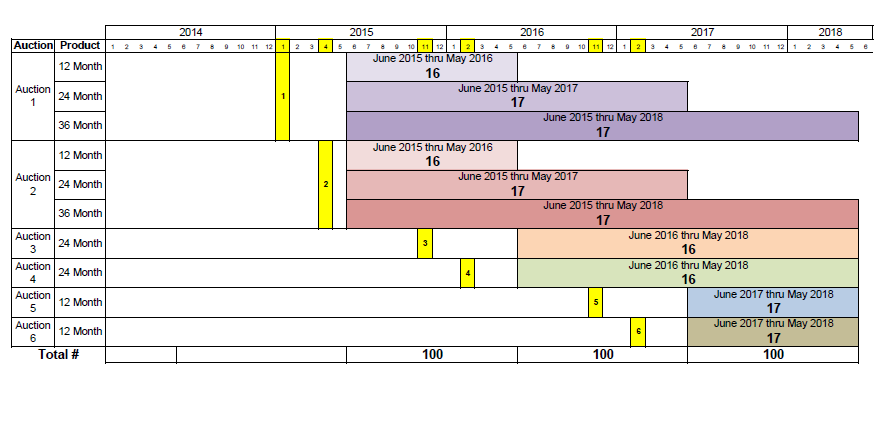 10
New Riders
11
Riders Being Eliminated
12
Riders Continuing With Modifications
13
Riders Continuing Without Modifications
14
Rider Applicability Table
15
Price To CompareJune 2015Illustrative OnlyAuctions Have Not Been Held
16
Electric Security Plan Rate Structure
Proposed
Current
RC and RE
Retail Capacity and Energy
Derived from auction
RC and RE
Retail Capacity and Energy
Derived from auction
SCR
Supplier Cost Reconciliation
SCR
Supplier Cost Reconciliation
AERR (RECs)
Alternative Energy Recovery
AERR (RECs)
Alternative Energy Recovery
Rider RTO
Various RTO costs
Rider RTO
Various RTO costs
BTR
Base transmission incl. NITS
BTR
Base transmission incl. NITS
PSR
Price Stabilization Rider
ESSC
Electric Security Stabilization
UE-GEN
Generation Uncollectibles
UE-GEN
Generation Uncollectibles
Legend
DCI
Distribution Capital Investmt
LFA
Load Factor Adjustment
Fully Bypassable
DSR
Distribution Storm Rider
Non-Bypassable
Distribution rates and riders
Other Distribution rates and riders
17
How Do I Calculate My Price to Compare?
Compare:
DE OH’s Rider RC Charge
 + Rider RE Charge
 + Rider SCR Charge
 + Rider AERR Charge
  + Rider RTO Charge

 
vs.
	The CRES Provider’s price for electricity
Note: Price To Compare varies based on load factor
18
Price To Compare Calculation
19
Recommendations
Use twelve months of demand and energy to develop an “average annual price to compare” for the best price comparison

Compare competing offers using the same usage data
20
Annual Price To Compare (Example)
21
Duke Energy Ohio Tariffs
Duke Energy Ohio’s tariffs can be found online at:

			www.duke-energy.com
22
23